Strategic Operations and Support Committee(SOSC)
Dave Green
R3  Chair SOSC

29 March 2025
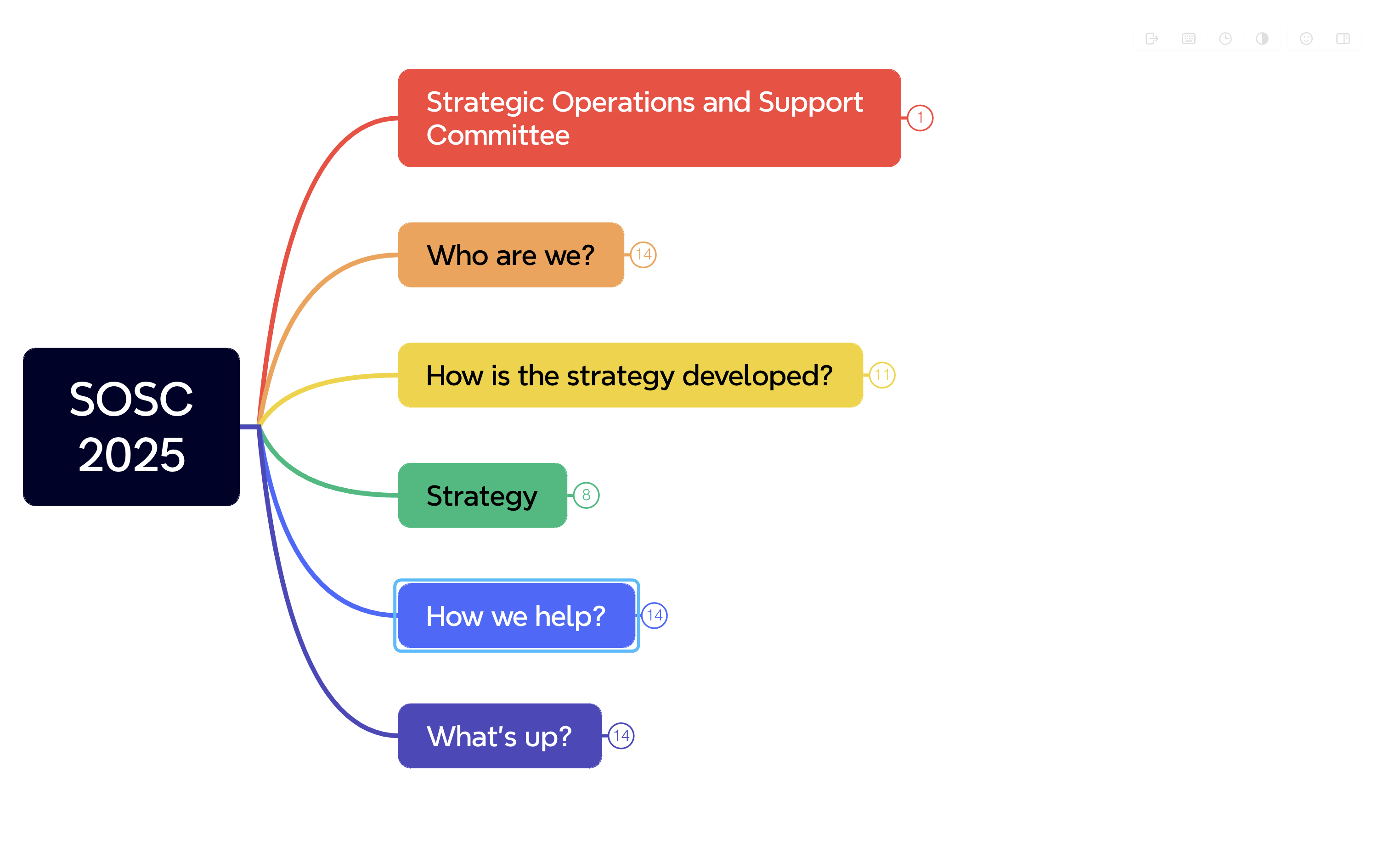 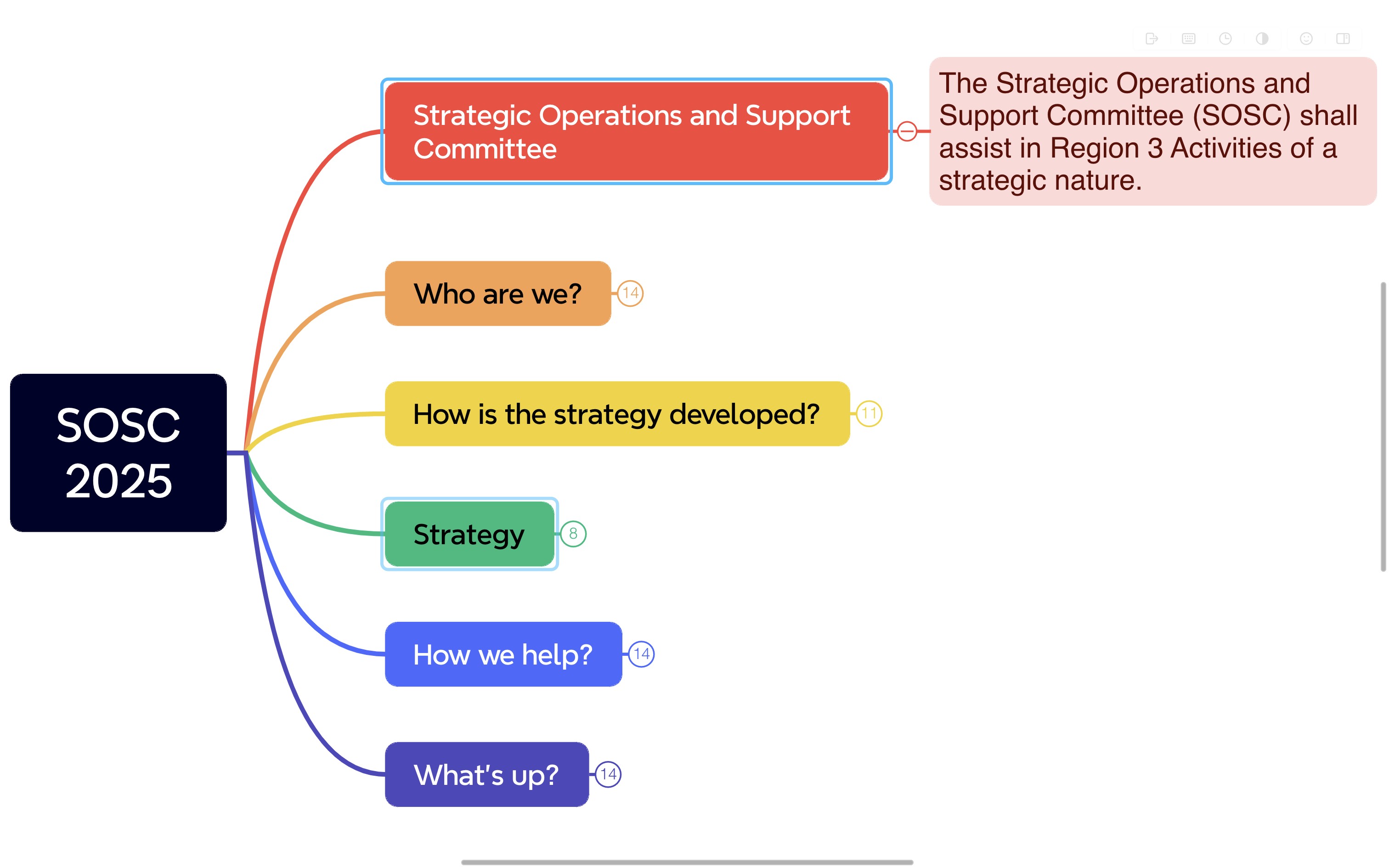 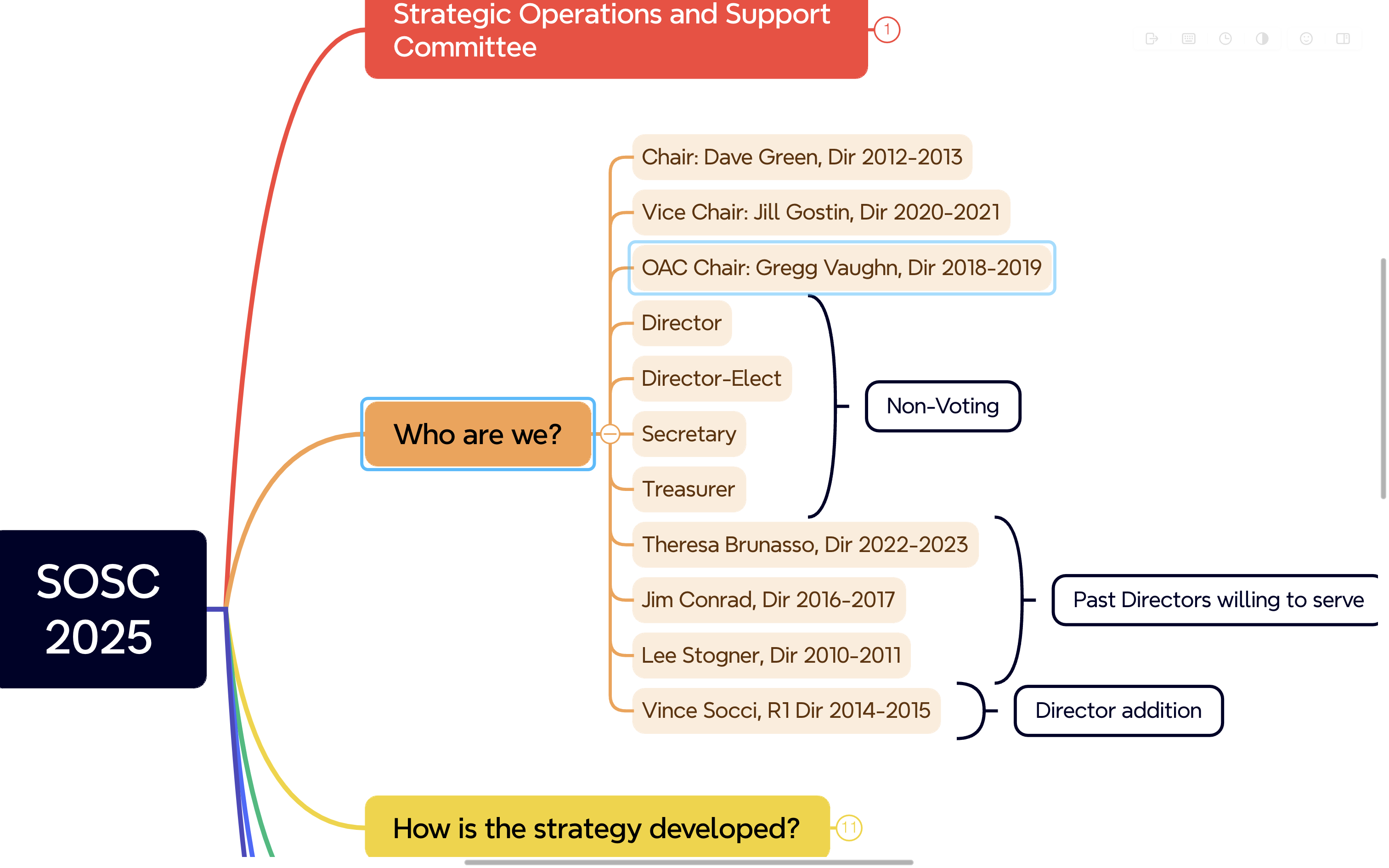 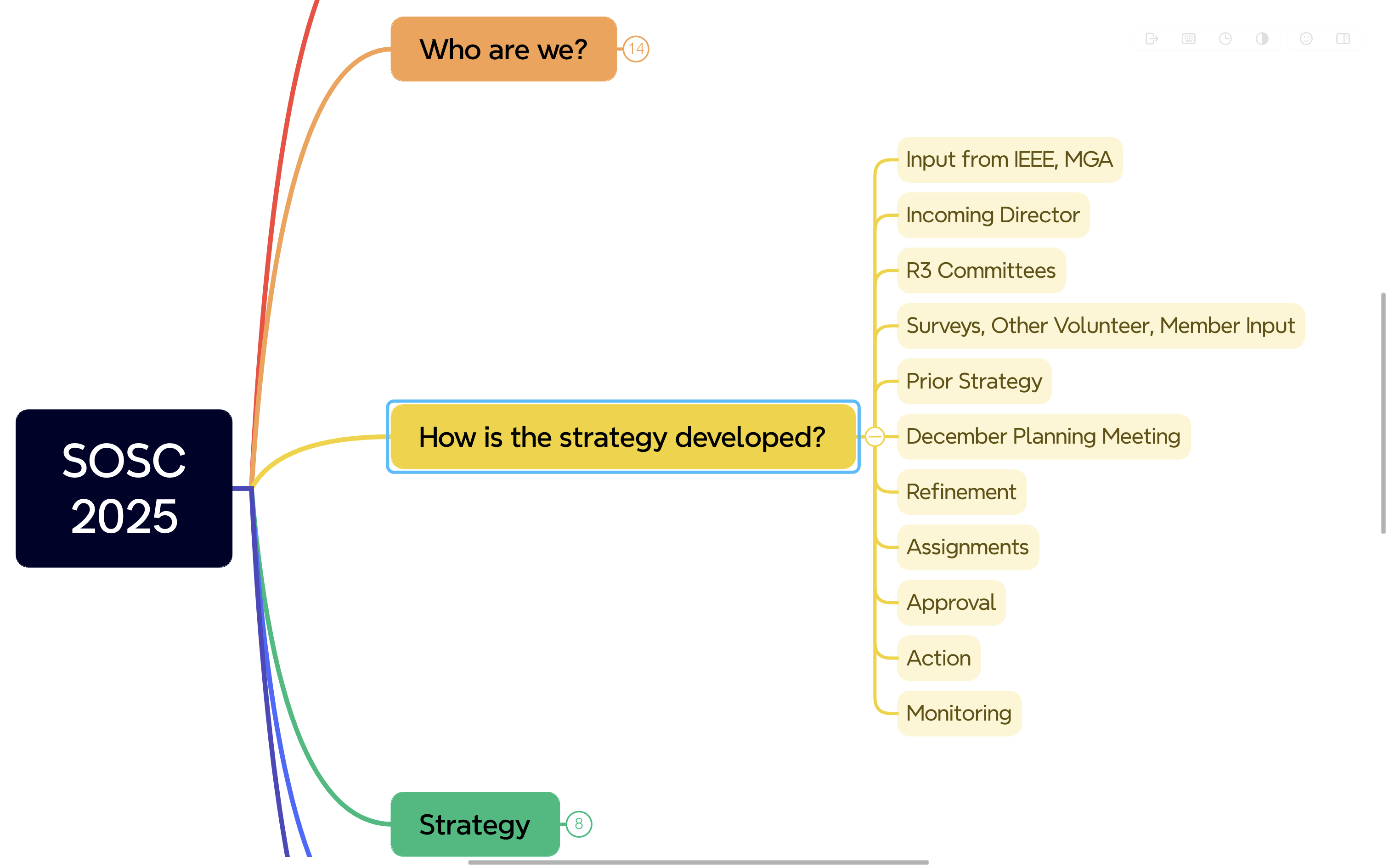 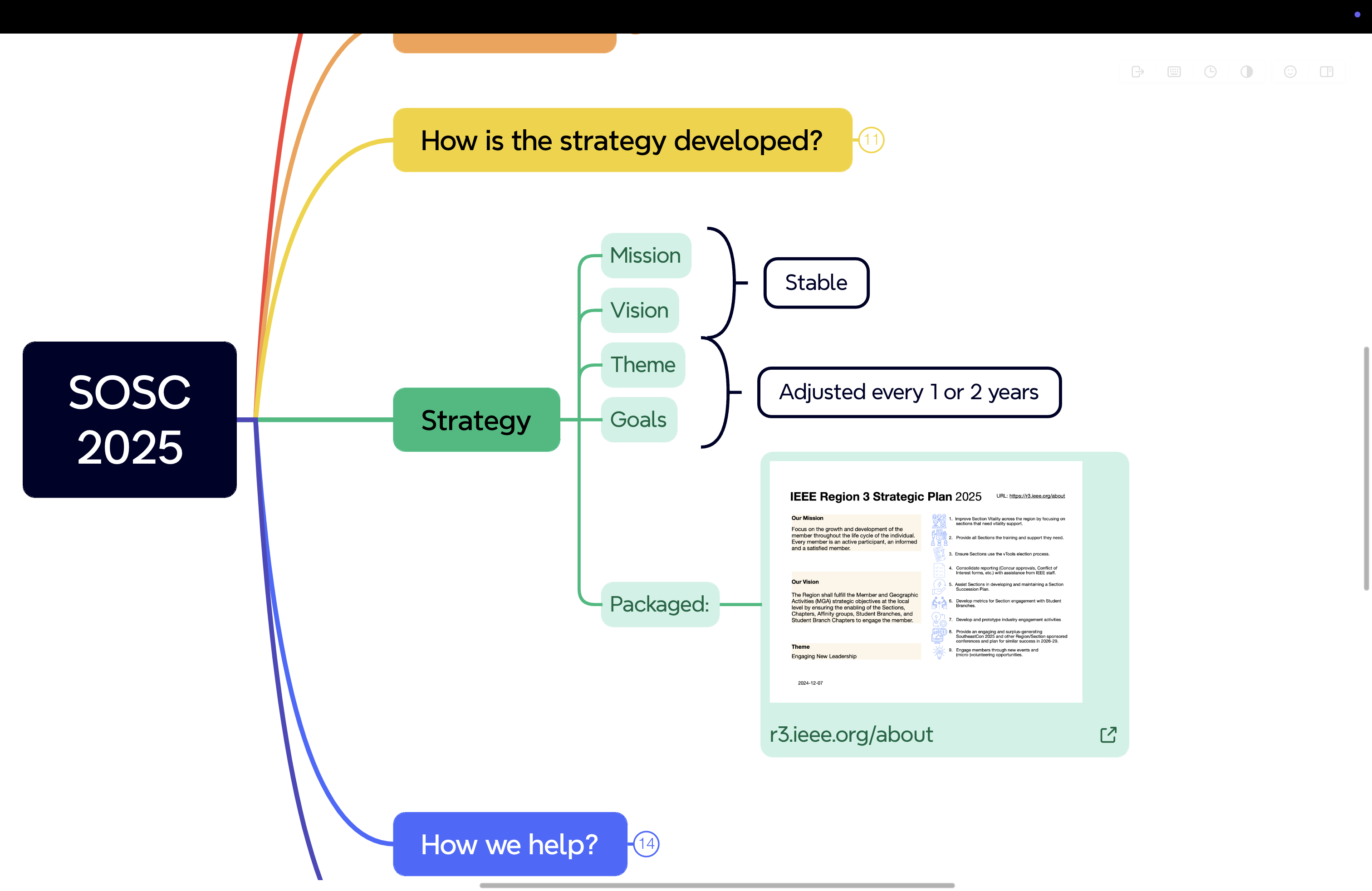 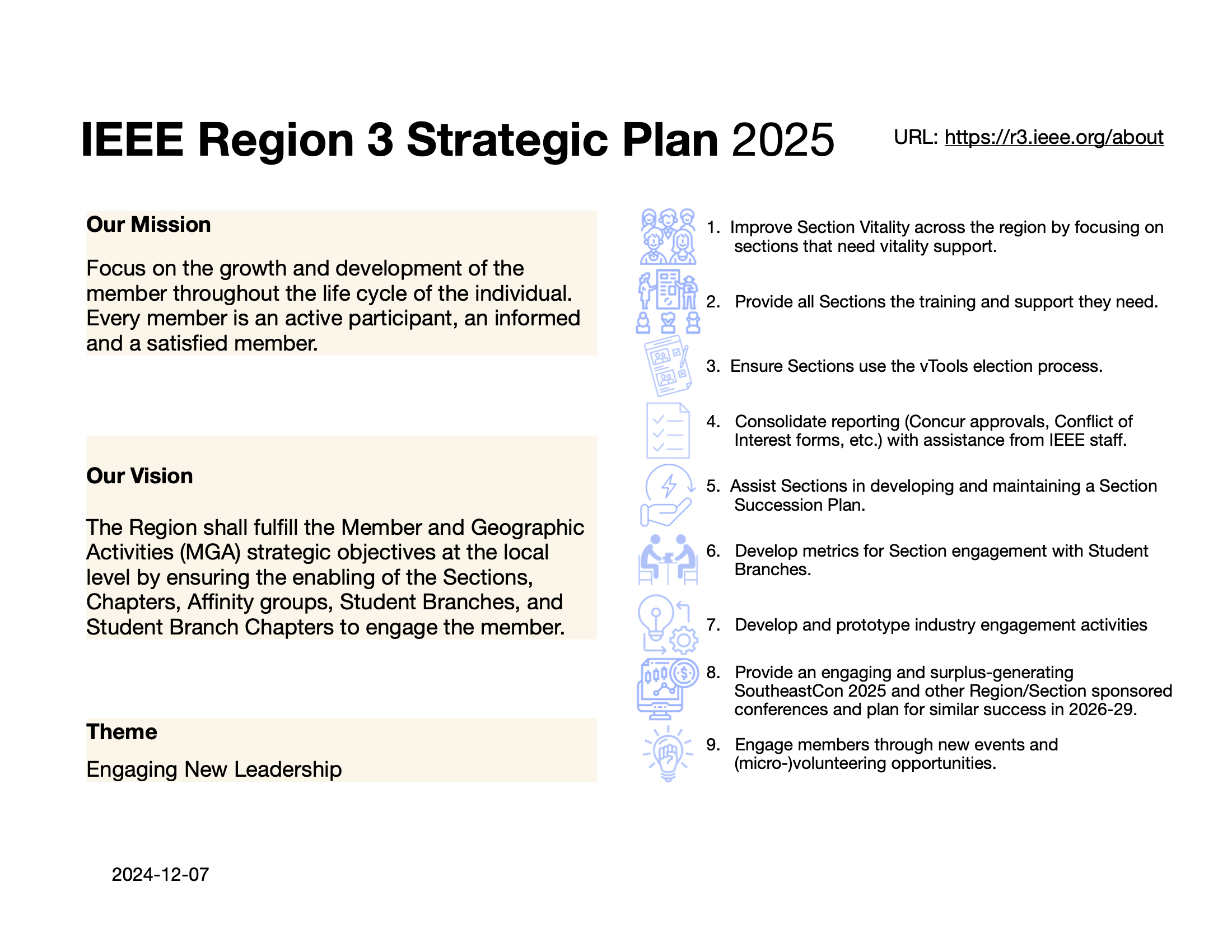 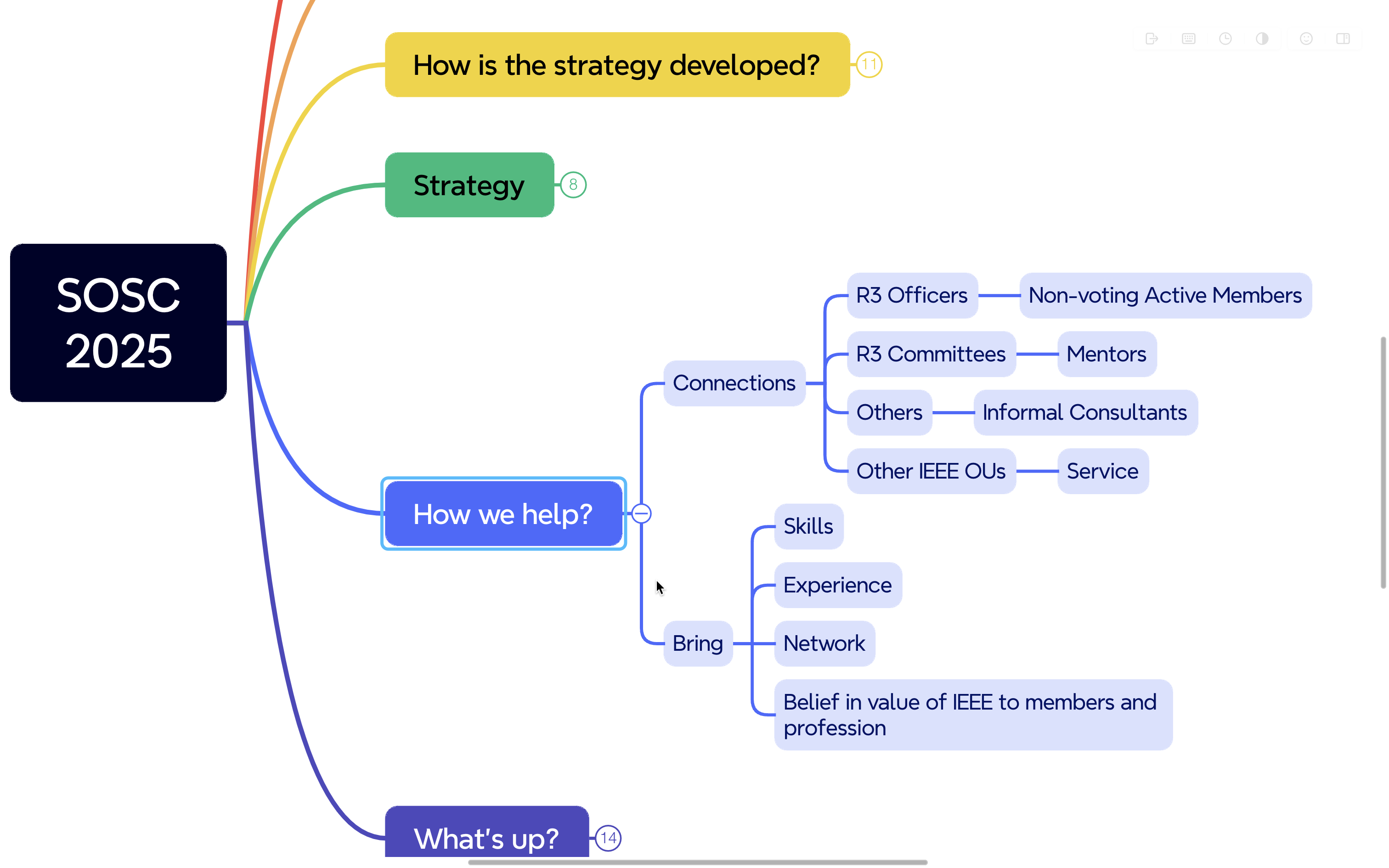 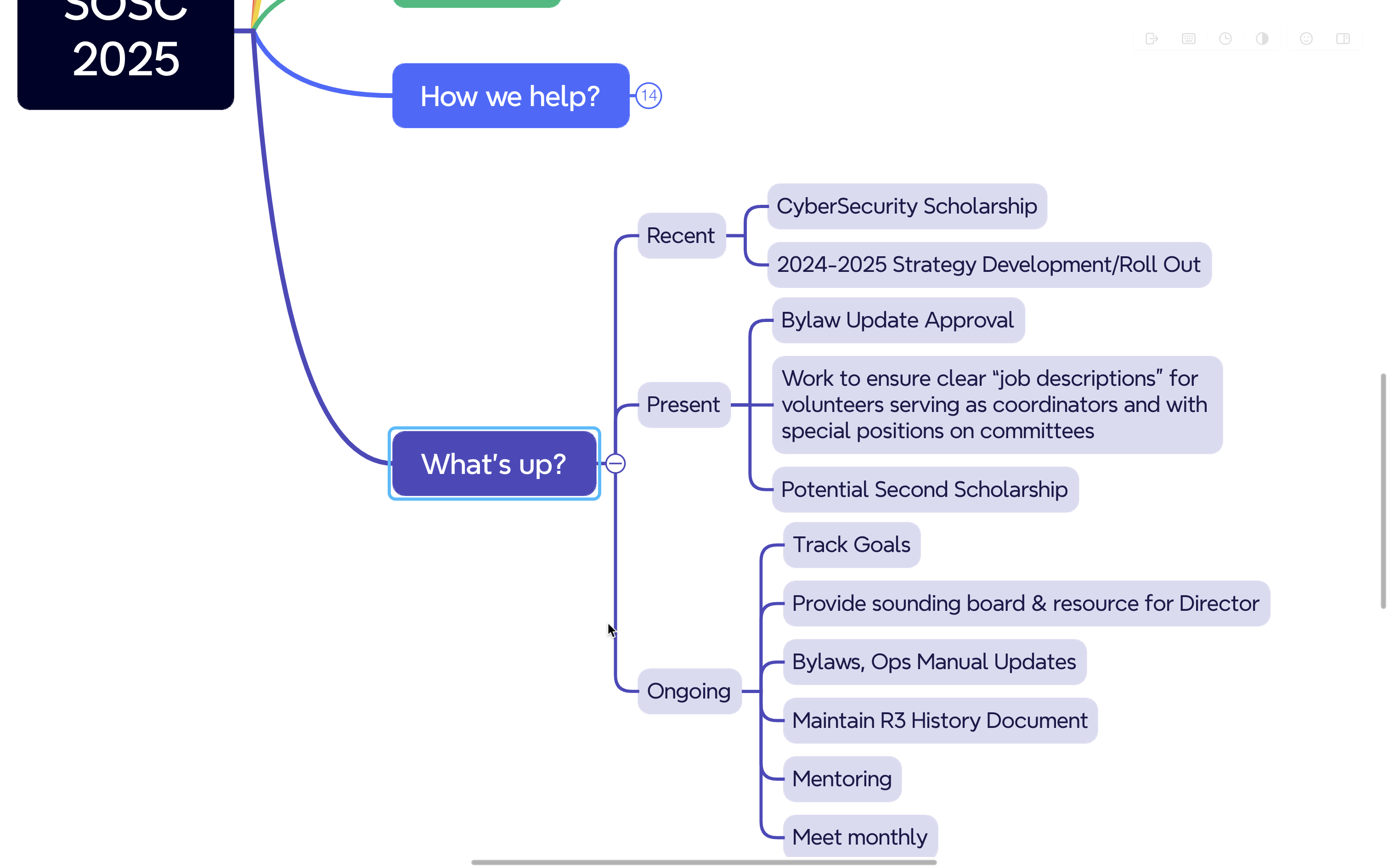 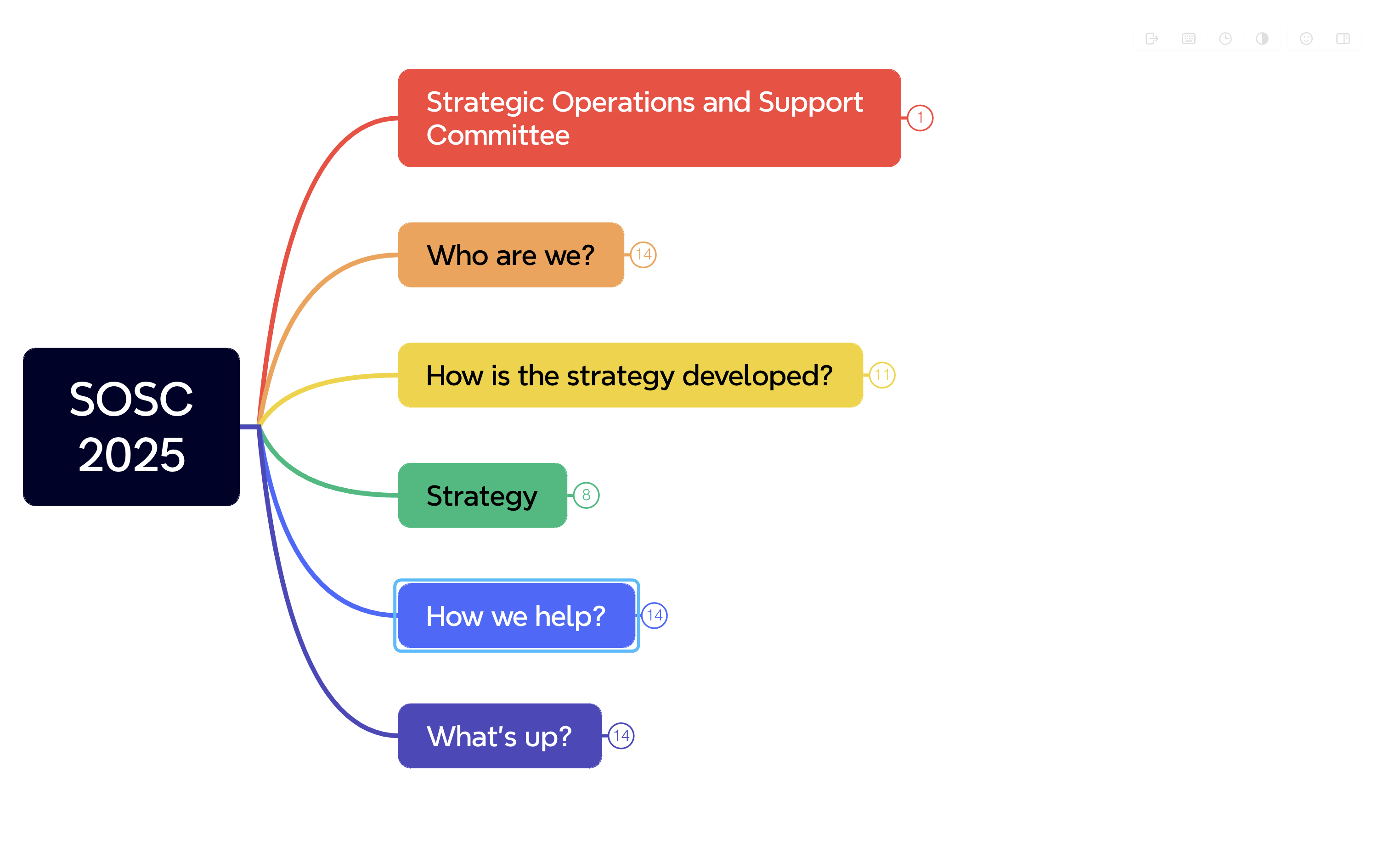